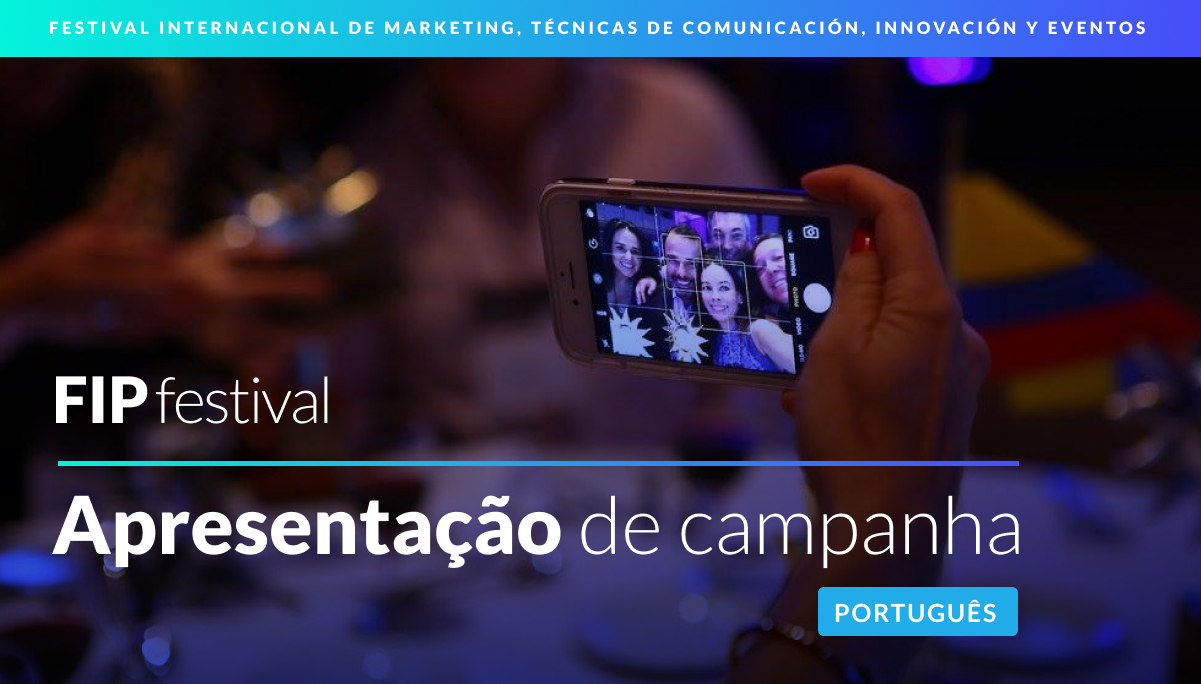 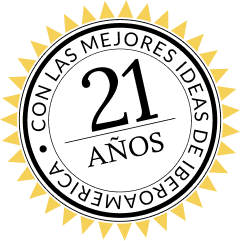 Base geral

É recomendado respeitar as regras aqui incluidos:
Pode se inscrever na mesma campanha em quantas categorias desejar, sempre e quando se tenha o formulario para para campanha, com formato para  PC.

Para evitas dificuldades de leitura durante o processo de julgamento, recomendamos utilizar na armação das apresentações tipografia (Arial 14/16).

Não é recomendavel incluir diapositivo adicional ao numero estabelecido no modelo de apresentação da FIP  en PPT ou PDF, que se encontra em nossa pagina de Web.

Não é obrigatorio o uso desse modelo de PPT o PDF da FIP para a armação das apresentações, podendo utilizar os participantes fundos em placas de seu criterio. 
O peso das apresentações não poderá superar  5 megas.

É importante aclarar que devem ter em conta a compatibilidade dos arquivos tanto de Macintosh como  para PC, por ter que ser compativel para qualquer dos dois sistemas, para evitar esses inconvenentes lhe recomendamos subir sua apresentacao em pdf.
ESTA APRESENTAÇAO NÃO PODERA LEVAR O LOGO DA AGENCIA, SOMENTE DA MARCA.

Em caso dos arquivos cargados não serem compativeis com ambos sistemas, e sua apresentação não ser visualizada corretamente, a FIP não sera responsavel pela substituição do arquivo ou por não ser visualizada dos mesmos no momento do Julgamento.* Por essa razão recomendamos que as apresentações estejam em pdf.
Para carga de videos maiores de 6 megas, deverá subir o mesmo por youtube e colocar o link de acesso direto na ultima placa do PPT o PDF e logo verificar no sistema que abra o link corretamente. Esta variavel é recomendavel para melhorar sua apresentação.

Este material deverá ser completado e subido na Intranet de FIP na opção de inscrição online da barra de opções do site de FIP, depois de ter solicitado seu nome de usuario e senha.

Deverá subir uma apresentação por cada categoria em que tenha se inscrito uma campanha.Os videos deverão subir de forma independente a esta apresentação na opção de inscrição online na barra de opção do site da FIP como um ultimo paso, o peso dos mesmos não podera ser superior a 7 megas.As placas excedente (em branco, sem completar o modelo de Apresentação de FIP en PPT) deveram ser eliminadas pelos participantes. As apresentações que estejam fora das normas serão eliminadas do concurso.
Instrucoes:  Como descrever a campanha e seus objetivos
Descreva a situação de marketing a que pertence esse produto ou serviço contestando as seguintes perguntas:

A – Apreciação Global.Como se posicionam os produtos/servicos dentro da categoria?
B - Objetivos da ação.
Que metas de marketing especificas a alcançar tiveram em conta no desenho desta ação?
Exemplo: introdução, porção de mercado, porcentagem de utilidades, superar problemas da imagem, abastecimento, etc.
C – Descrição da estrategia instrumentada, programa ou evento.Como se trabalhou? Exemplo: planejamento, incentivos, periodo de tempo, publicidade, correio direto, materiais de vendas, parte do objetivo, nivel de custo, etc.D - Objetivos Alcançados Foram concretizados os objetivos do programa? Explique e fundamente os objetivos alcançados, não sendo necessario para isso dar cifras que comprometam a natural reserva das empresas.
Apreciaçao global (máximo 2 placas)
Descreva a situação general de marketing do produto e a estrategia a desenvolver >>
Objetivos da Açao (máximo 4 placas)
Breve explicação >>
Descriçao da estrategia instrumentada (máximo 4 placas)
Breve explicação das ferramentas, mecanicas ou incentivos utilizados de maior a menor importancia:
Objetivos alcançados (máximo 3 placas )
Breve explicação dos objetivos, resultados alcançados
Peças utilizadas ou dossier fotografico 1
Inserir: JPG para imágens
Peças utilizadas o dossier fotografico 2
Inserir: JPG para imágens
Peças utilizadas o dossier fotografico 3
Inserir: JPG para imágens
Peças utilizadas o dossier fotografico 4
Inserir: JPG para imágens
Peças utilizadas o dossier fotografico 5
Inserir: JPG para imágens
Peças utilizadas o dossier fotografico 6
Inserir: JPG para imágens
Peças utilizadas o dossier fotografico 7
Inserir: JPG para imágens
Peças utilizadas o dossier fotografico 8
Inserir: JPG para imágens